La mediazione
E Kolar
La mediazione è…
«… un processo, il più delle volte formale, attraverso il quale una terza persona neutrale tenta, attraverso l’organizzazione di scambi tra le parti, di permettere a esse di confrontare i propri punti di vista e di cercare, con l’aiuto del mediatore, una soluzione al conflitto che le oppone» (Bonafè-Schmitt)
«… un processo nel quale una terza persona neutrale, adeguatamente formata, fa incontrare le persone coinvolte nel conflitto. Le parti hanno possibilità di parlare del conflitto e di negoziare, se possibile, una sua risoluzione. I mediatori non impongono accordi. Il processo di mediazione ha il compito di conferire maggiore potere decisionale alle parti in conflitto…attraverso la comunicazione faccia a faccia il conflitto (può) essere umanizzato, la tensione ridotta e gli stereotipi presenti tra le parti modificati» (Umbreit, Roberts)
E Kolar
Mediazione
Mediare = dividere, aprire nel mezzo (tardo latino)
Mediare = passaggio da una proposizione a un’altra attraverso una o più proposizioni intermedie (in filosofia) avanzamento lento, a volte faticoso, verso un fine condiviso
E Kolar
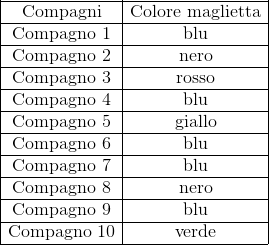 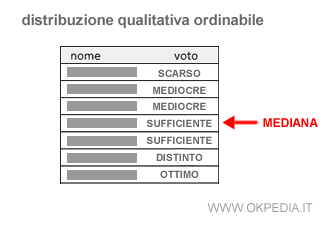 Media =presuppone incompatibilità di valori  risolve il conflitto recidendo; è valore intermedio, ma presuppone separazione e divisibilità; esclude la congiunzione (giudizio)
Mediana = punto intermedio in una struttura binaria composta dall’opposizione complice di due estremi  equidistante/equiprossima dai due estremi = è lo spazio comune dei due termini opposti spazio dell’argomentazione
Moda = valore più frequentato; desiderio doppio e pratica ambigua dell’includere ed escludere, appartenere e differenziare (Simmel)
E Kolar
Mediazione – parole chiave
Processualità: la mediazione prevede un rituale preciso; privilegia l’oralità; è ternaria nel processo e negli esiti
Terzietà: il mediatore non è portatore di interessi rispetto alla lite; a differenza del giudice, tuttavia, non decide sulla controversia. È imparziale rispetto alle parti e al conflitto, è equiprossimo rispetto al sentire delle parti
Scambi comunicativi: le parti si confrontano direttamente (non tramite rappresentanti) e cercano una soluzione al conflitto che le oppone
Responsabilità: la soluzione del conflitto è affidata alle parti
E Kolar
Modello umanistico (Morineau, Umbreit)
Riferimenti teorici: approccio umanistico, costruttivismo sociale, approccio narrativo
Conflitto = disordine costante oscillazione tra ordine-disordine-creazione di un nuovo ordine (riorganizzazione costruttivismo)
Non esiste una verità assoluta verità dialogica = verità che le persone producono e condividono nel dialogo linguaggio non è solo veicolo di informazioni sulla realtà, ma produce la realtà il dialogo ha una valenza generativa (= produce nuovi significati) e trasformativa (modifica significati preesistenti)
Componente etica dignità della persona conflitto priva le parti di quote della loro identità e dignità mediazione restituisce dignità e identità + responsabilità decisionale rispetto al conflitto empowerment, recognition
Obiettivo della mediazione ri-costruire una comunicazione interrotta o bloccata creare uno spazio simbolico comune, senza annullare le diversità  spazio simbolico comune = spazio intermedio entro cui si possono consolidare sistemi mediatori spazio pubblico = sottoposto al controllo dei cittadini
E Kolar
La mediazione è…
Volontaria
Confidenziale
E Kolar
Processo di mediazione
Scelta delle parti
invio
Colloqui preliminari
Incontro di mediazione
Teoria
Crisi
Catarsi
Follow up
E Kolar
Processo di mediazione – fasi preliminari
Avvio: 
scelta delle parti o di una di esse 
invio da parte di un soggetto terzo (es. magistratura o servizi). Se la mediazione avviene in ambito penale preliminarmente all’invio ci deve essere un riconoscimento di responsabilità da parte del reo.
Fase preliminare: incontri separati con le parti finalizzati a: 
spiegare in cosa consiste la mediazione
acquisire il consenso libero e informato delle parti
verificare la fattibilità del percorso
 In questa fase vengono incontrati anche i genitori (se le parti sono minorenni) e i difensori (in caso di concomitante processo penale o civile)
E Kolar
Processo di mediazione - incontro
Preliminarmente viene spiegato in cosa consiste la mediazione e vengono date delle regole che sono regole di parola
Teoria: le parti vengono invitate a narrare il conflitto. La parola viene data prima ad una poi all’altra. Al termine delle narrazioni il mediatore propone una sintesi per ciascuno dei due racconti e restituisce la parola alle parti
Crisi: se nella fase precedente le parti si rivolgevano al mediatore, ora iniziano ad interrogarsi direttamente. È in questa fase che il conflitto viene esplicitato nelle sue componenti cognitive ed emotive e può essere risemantizzato
Catarsi: le persone hanno dato un nuovo significato all’evento e, abbandonando i ruoli che avevano in precedenza,  hanno ridefinito le regole della loro comunicazione. In questa fase le persone possono anche accordarsi su aspetti economici o riparativi-risarcitori.
E Kolar
Processo di mediazione – follow up
Restituzione all’eventuale inviante dell’esito della mediazione nel rispetto della confidenzialità = non si narrano i contenuti, ma si indica l’esito del processo (es. riuscito/non riuscito; hanno/non hanno ristabilito la comunicazione)
Valutazione dell’esito a distanza di tempo (es. sei mesi dopo l’incontro di mediazione)
E Kolar
Il mediatore
Figura imparziale rispetto alle persone, estranea ai contenuti della lite, equiprossima alle parti sul versante emotivo
Facilitatore di processi comunicativi (guida nel modello sistemico)
Non è investito di potere o autorità  potere di servizio = potere conferitogli dalle parti
Ha una formazione specifica, non è necessario un background formativo particolare (mediazione umanistica)
Nei casi di accordi economici o giuridici può avvalersi della figura di un consulente (es. avvocato) per la stipula dell’accordo
E Kolar
Tecniche usate dal mediatore
Ascolto attivo ed empatico accogliere l’altro 
Saper porre domande 
Domande aperte: consentono narrazioni, libera espressione delle parti
Domande a spirale (in che senso?): consentono l’approfondimento di un contenuto
Domande di ritorno (rispondere a una domanda con un’altra domanda): evitano la delega insita nella domanda posta al mediatore
Domande guidate: introducono un argomento
Domande chiuse: solitamente vanno evitate, si usano solo se si teme che l’accordo raggiunto non sia autentico (presenza di zone d’ombra)
Proporre delle sintesi: devono rispecchiare la posizione di ciascuna parte
Rispecchiamento (mirroring)
Silenzio
E Kolar
Circle o conference
È una forma di mediazione di gruppo utilizzata in ambito familiare, comunitario, penale
Si ispira al modello neozelandese della Family Group Conference 
Poggia sull’idea che il conflitto sia pervasivo e tenda progressivamente a estendersi dai confliggenti alle persone a essi prossime
Coinvolge direttamente i confliggenti, le persone significative e, a volte, alcuni esponenti della comunità interessate (anche solo potenzialmente) dal conflitto
E Kolar
Family group conference
Preliminarmente i mediatori incontrano le persone che possono essere coinvolte nella conference e chiedono la loro disponibilità convocazione della conference
I mediatori esplicitano il contenuto della controversia e affidano ai partecipanti il compito di trovare una soluzione, esplicitando i vincoli (es. soluzioni che non possono essere accettate perché lesive di diritti individuali/norme giuridiche)
Discussione dei partecipanti (i mediatori possono essere presenti o lasciare il gruppo discutere in autonomia). In caso di minori deve essere presente un garante della tutela del minore (advocacy)
Al termine della discussione il gruppo riporta ai mediatori l’esito cui sono giunti = soluzione (del conflitto) cui sono pervenuti e gli impegni di ciascuno
E Kolar
Modelli e stile di mediazione
E Kolar
Esito della mediazione
Approccio negoziale  compromesso, accordo (win/lose)
Approccio negoziale integrativo (Fisher, Ury) accordo, compromesso (win/win)
Approccio umanistico (Morineau), approccio narrativo, approccio dell’azione comunicativa (Bonafè-Schmitt)  consenso =
Ogni discorso può giungere a un consenso attraverso l’argomentazione consenso vero perché condiviso dai partecipanti la verità non è la verità oggettiva, bensì la verità costruita dialogicamente (nelle diverse possibilità di discorso sviluppate in mediazione) nella quale entrambe le parti si riconoscono teoria consensuale della verità (Habermas)
Overlapping consensus (consenso per intersezione) le persone riconoscono di aver un mondo comune (condividono i significati, si riconoscono reciprocamente), pur mantenendo le loro differenze (Rawls)
 nel servizio sociale: condivisione (Gui, 2004): cercare una definizione condivisa della realtà problematica da affrontare e degli obiettivi da raggiungere  comune utilizzo dello spazio fisico, emotivo, simbolico
E Kolar
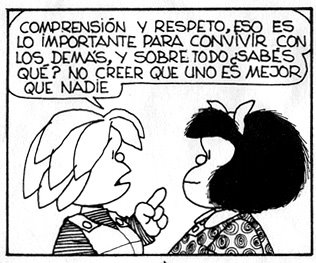 E Kolar
Riferimenti bibliografici
Bramanti D. (2005), Sociologia della mediazione. Teorie e pratiche della mediazione di comunità, FrancoAngeli, Milano
Castelli S. (1996), La mediazione. Teorie e tecniche, Cortina, Milano
Maci F. (2011), Lavorare con le famiglie nella tutela minorile, Erickson, Trento
Morineau J. (2000), Lo spirito della mediazione, FrancoAngeli, Milano
Morineau J. (2018), La mediazione umanistica, Erickson, Trento
Scaparro F. (cur.) (2001), Il coraggio di mediare. Contesti, teorie e pratiche di risoluzione alternative delle controversie, Guerini e Associati, Milano
E Kolar